Music Knowledge Organiser
Unit 1 – ‘Happy’
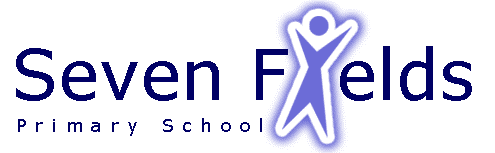 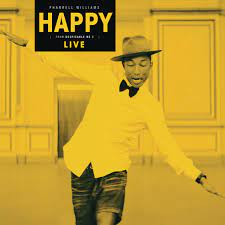